Sustainable tourism of tomorrow  EU perspective
5th Forum EUSAIR 
Thematic session: Sustainable Tourism
New trends in sustainable Tourism 

28 January 2021
Ramunė Genzbigelytė Venturi, Policy officer for Tourism
Unit for Tourism, Textiles and Creative Industries
DG Internal Market, Industry, Entrepreneurship and SMEs
Tourism ecosystem facing enormous challenges
Evolution of the Confidence Indicator by Ecosystem: Jan. –Nov. 2020
Source: GROW.A1 elaborations on data by the Joint Harmonised EU Programme of Business and Consumer Surveys
Very high level of indebtedness and low business confidence indicator
High investment gap: EUR 161 billion for 2020-2021 - highest of all industrial ecosystems
Unpredictability about international travel market 
New consumer trends post-Covid
Reduced capacity of tourism segments to invest in the future (resilient supply chains, new services, green and circular business models, new technologies)
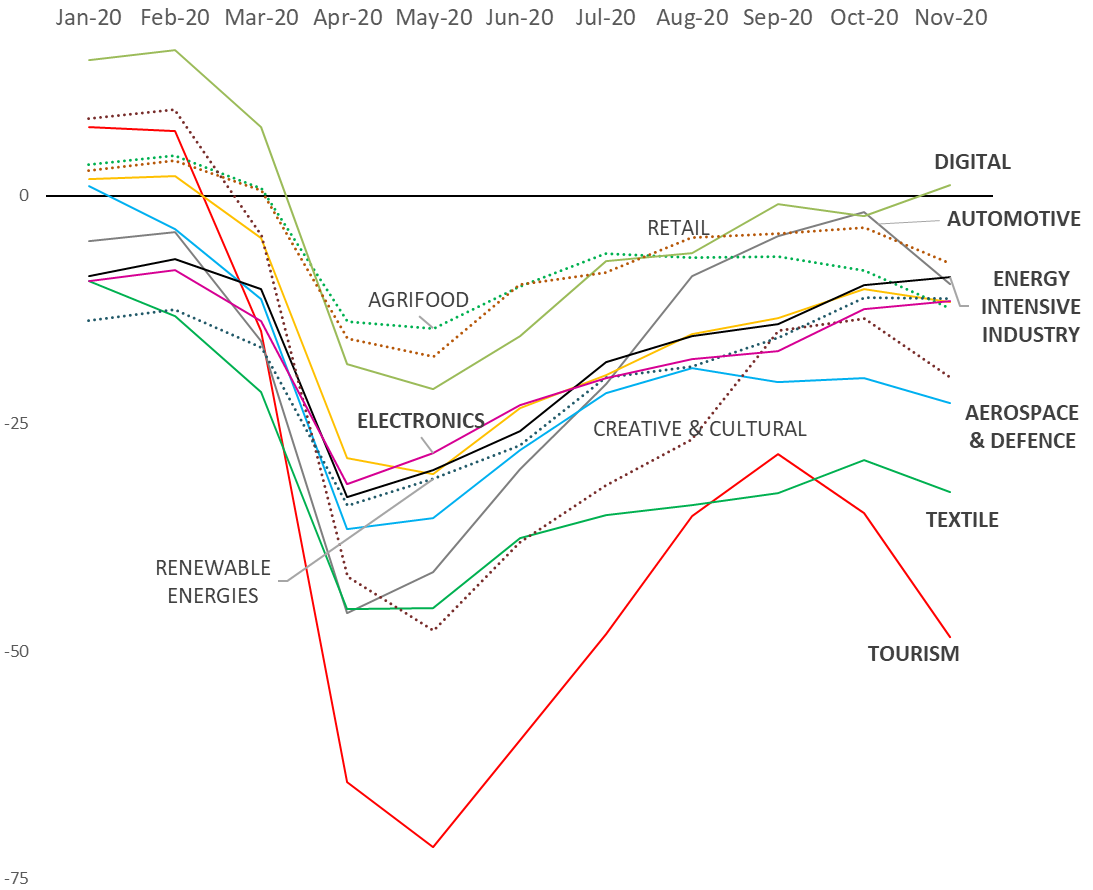 Short-term priorities: crisis management, building confidence for businesses and citizens
Safe travel - confidence for businesses and tourists 
Real-time information to citizens (Re-open EU)
Monitoring impacts 
Protecting businesses and jobs in tourism
Long-term priorities
Recovery – economic and social resilience 
Greening tourism and sustainability
Digital transformation – innovation and data 
Skills (European Skills Agenda, EU Pact for skills)
Global competition - EU sustainable, quality destination
Roadmap to the future - European Agenda for Tourism 2050 
European Tourism Convention 2020: http://www.tourism-convention.eu/
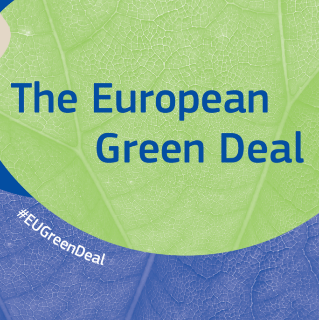 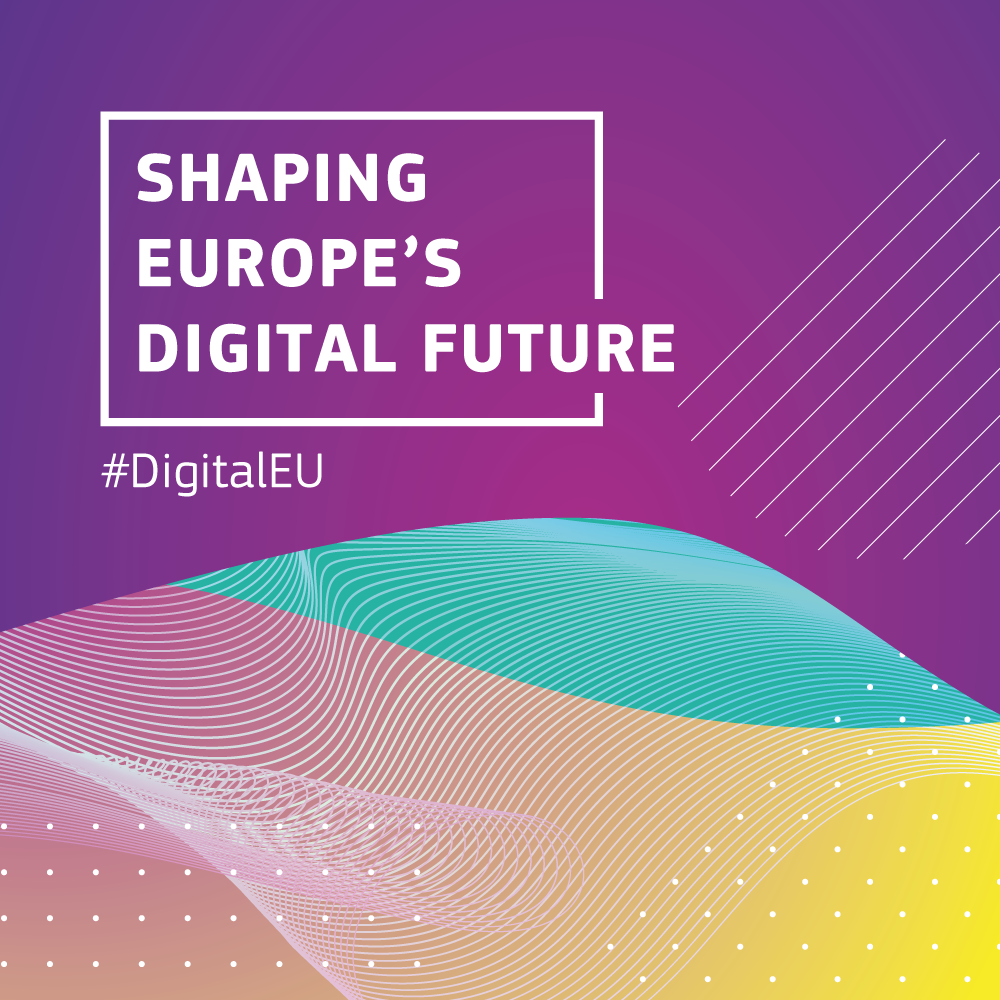 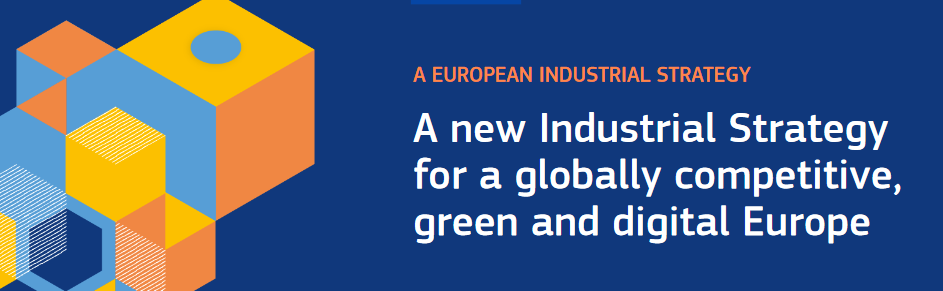 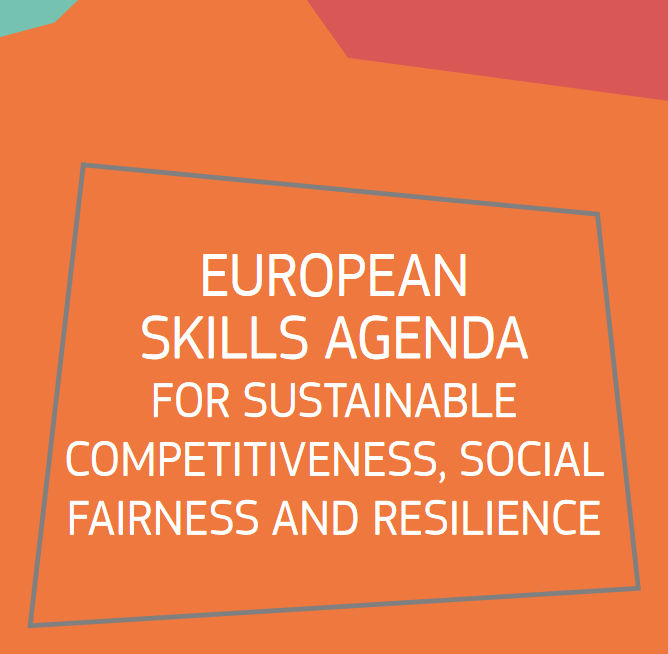 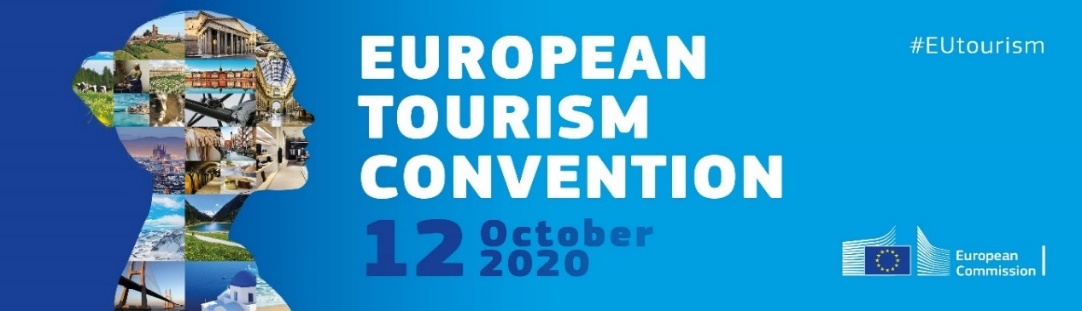 EU response in restarting tourism: from crisis management to the recovery support
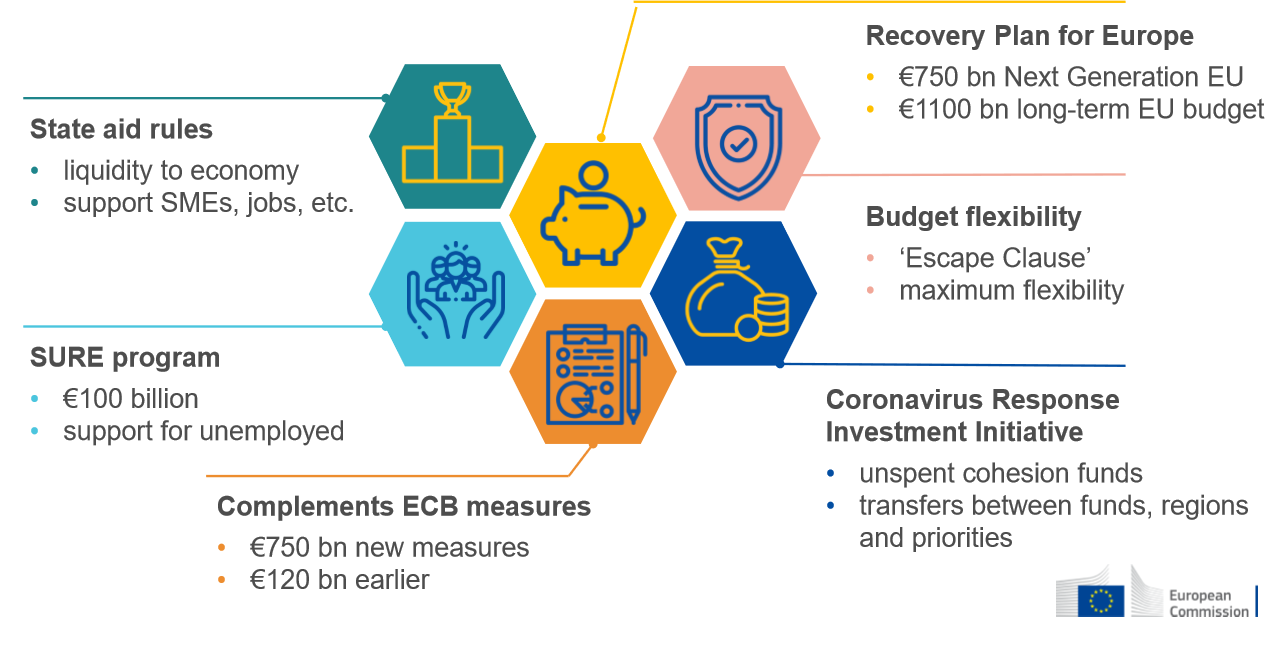 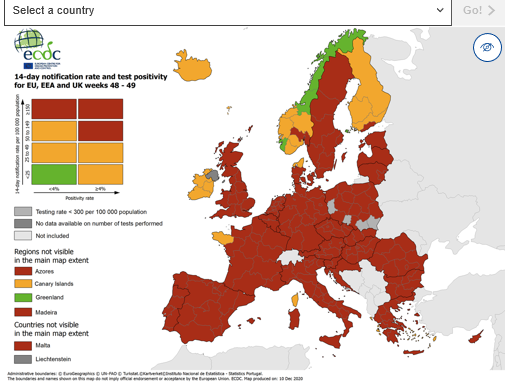 Re-open EU mobile app https://reopen.europa.eu/en/
Traveller sentiment in the coming months
People want to travel
The joy of vacation planning stronger than ever, travelers spend more time researching 2021 trips. But also reduced disposable income.
Trust and peace of mind – safety first concern
Intra-European (40%) and domestic travel (36%)



*ETC survey on travel sentiment, January 2021. Tripadvisor, Jan 2021
Trends transforming tourism, accelerated by the pandemic
Innovation and digitalisation 
Flexible working arrangements
Health and safety, seamless travel
Carbon-neutral travel 
Tailored, unique experiences
Thank you and keep in touch!
DG GROW. F4 Unit - Tourism, Textiles and Creative Industries: GROW-F4@ec.europa.eu 
DG GROW website: https://ec.europa.eu/growth/sectors/tourism/offer_en
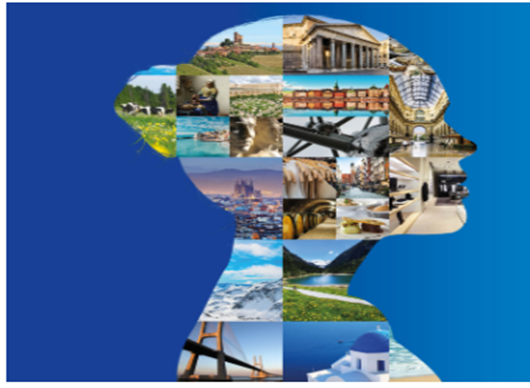 8